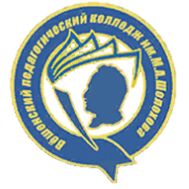 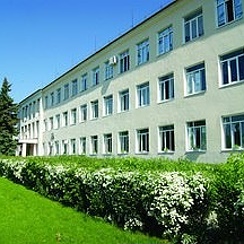 [Speaker Notes: Уважаемый Андрей Евгеньевич , коллеги. На основании распоряжения Министерства просвещения России, приказа  Министерства общего и профессионального образования РО ВПК в 2021 году был  Определен как региональный цент наставничества. Мы являемся кураторами 5  профессиональных организаций представленных на слайде.
Основная  задача, поставленная  перед нами – организация эффективного взаимодействия участников проекта «Молодые профессионалы»  по внедрению  Целевой модели наставничества.]
Указ Президента РФ от 07.05.2018 N 204 «О национальных целях и стратегических задачах развития Российской Федерации на период до 2024 года»
В 2024 году необходимо обеспечить достижение следующих целей и целевых показателей:
обеспечение глобальной конкурентоспособности российского образования, вхождение Российской Федерации в число 10 ведущих стран мира по качеству общего образования;
воспитание гармонично развитой и социально ответственной личности на основе духовно-нравственных ценностей народов Российской Федерации, исторических и национально-культурных традиций
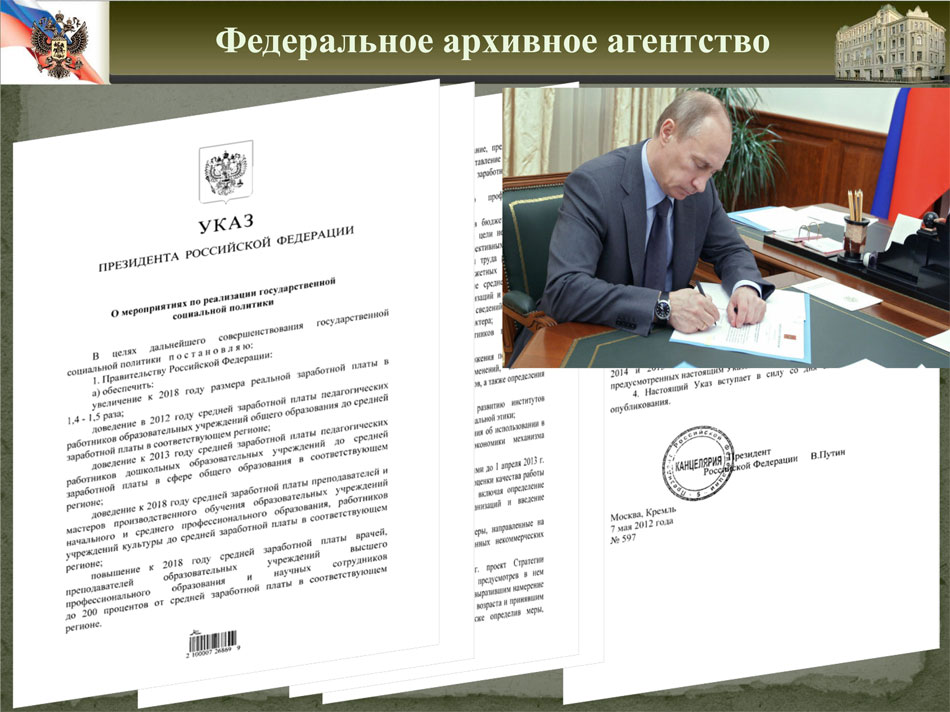 [Speaker Notes: На наш взгляд наиболее эффективный способ достижения   поставленной цели-реализация  проектного управления.]
Нормативная база: 
-Постановление Правительства РФ от 15.10.2016 № 1050 «Об организации проектной деятельности в Правительстве Российской Федерации»
 -Постановление Правительства от 12 октября 2017 года № 1242 «О разработке, реализации и оценке эффективности отдельных государственных программ Российской Федерации»(Названы пять отраслей, где управление развитием будет осуществляться с помощью госпрограмм, построенных на проектных принципах, образование — в их числе)
 -Постановление Правительства от 26 декабря 2017 года № 1642 «Об утверждении государственной программы Российской Федерации „Развитие образования“» (2018–2025 г.), 
Доклад «Двенадцать решений для нового образования» Центра стратегических разработок и Высшей школы экономики
Государственной программой Российской Федерации „Развитие образования“» четко обозначенные цели, снабженные количественными индикаторами по каждому году.
[Speaker Notes: В рамках проектного управления
 в колледже  сформирован Портфель проектов.]
Портфель проектов ГБПОУ РО «ВПК им. М.А. Шолохова» (Приказ № от15.01.2020г.)
[Speaker Notes: Который включает в себя 7 проектов, одним из ключевых  является  проект «Внедрения целевой модели наставничества»]
Наставничество - универсальная технология передачи личностного, жизненного и профессионального опыта, знаний, формирования навыков, компетенций, метакомпетенций и ценностей через неформальное взаимообогащающее общение, основанное на доверии и партнерстве
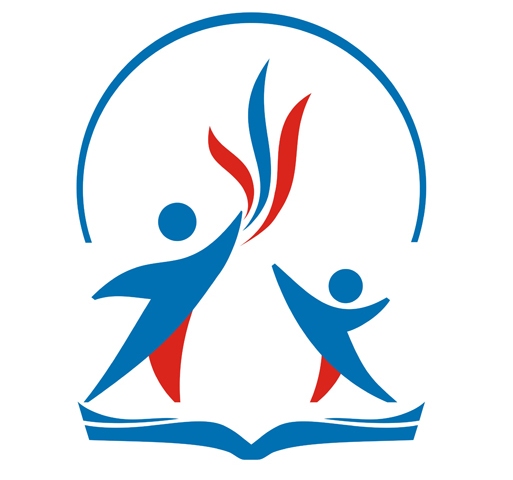 [Speaker Notes: Понятийный аппарат определяет Наставничество, как  универсальную ТЕХНОЛОГИЮ ПЕРЕДАЧИ  ОПЫТА. Сегодня мы  представим какие  методы использует наш  колледж в организации работы по данному направлению.]
Проектирование системы наставничества 
в ГБПОУ РО «ВПК им. М.А. Шолохова»
Руководитель программы
Куратор проекта
Администратор программы
Психолог
Социальный педагог
Классные руководители
[Speaker Notes: На начальном этапе был разработан пакет документов, для внедрения программы наставничества, проведены  заседания Цикловых комиссий ,  совещания на платформе Zoom с  курируемых ОУ С ЦЕЛЬЮ передачи им учебно-методических материалов  и выработки плана работы на 1 и 2 полугодия.]
Наставничество
Руководитель программы
Куратор проекта
Администратор программы
Психолог
Социальный педагог
Классные руководители
[Speaker Notes: Федеральными и региональными документами четко определены формы наставничества. 
Представляем вам систему организации работы по каждой из обозначенных форм.]
Организация работы: работодатель – студент
[Speaker Notes: ПЕРВАЯ ФОРМА – работодатель- студент.
 Организации работы ориентирована  на метаценности.]
Метаценности:
[Speaker Notes: 1.Любопытство.
2.Системное мышление.
3.Команда.
4.доверие.]
Любопытство
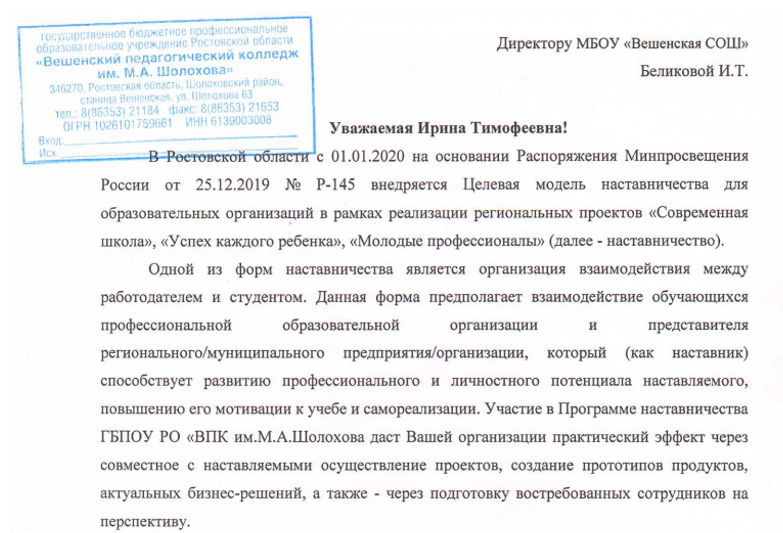 [Speaker Notes: Курируемым организациям нами были  направлены  адресные письма  с информацией по наставничеству и приглашение к сотрудничеству.]
Системное мышление: порядок и стратегия
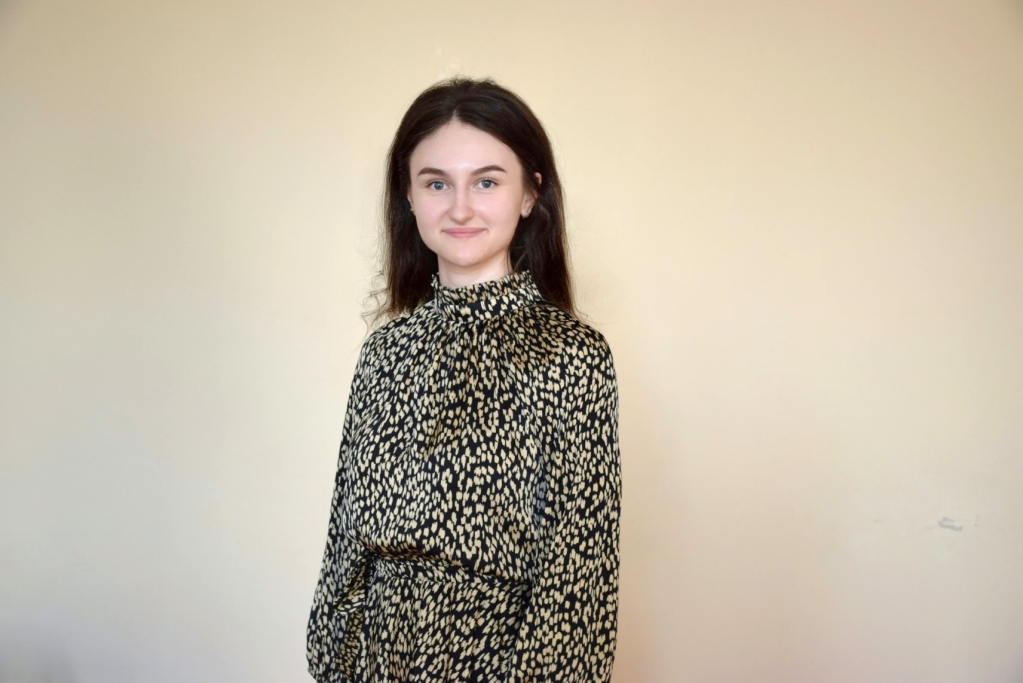 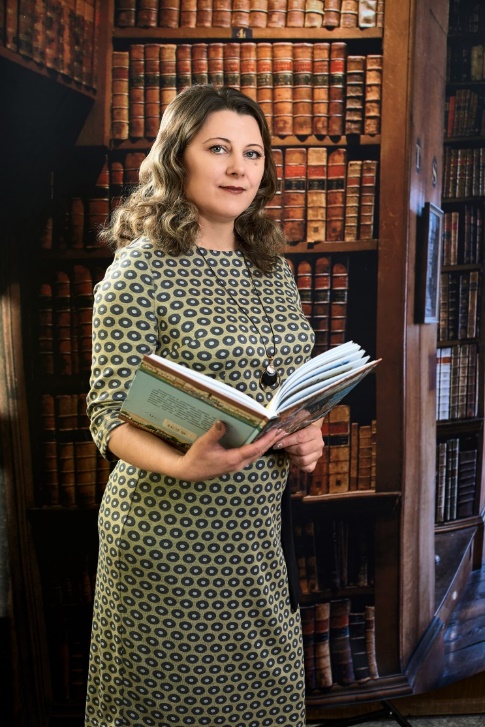 Кураторы-преподаватели 
проекта «Наставничество»
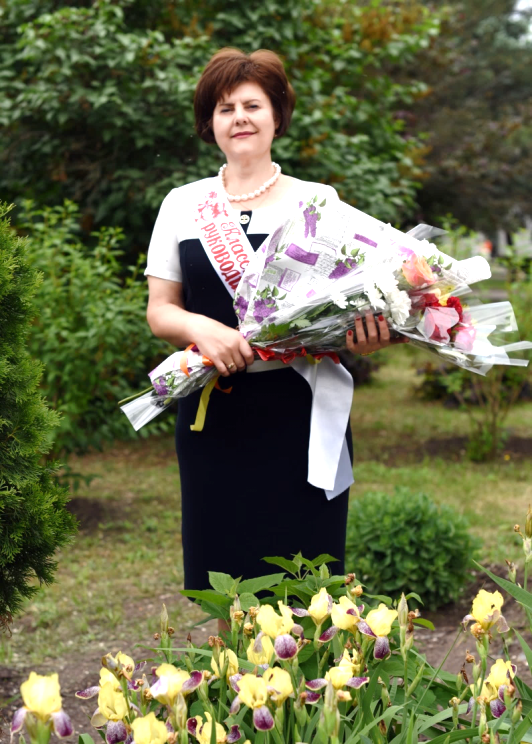 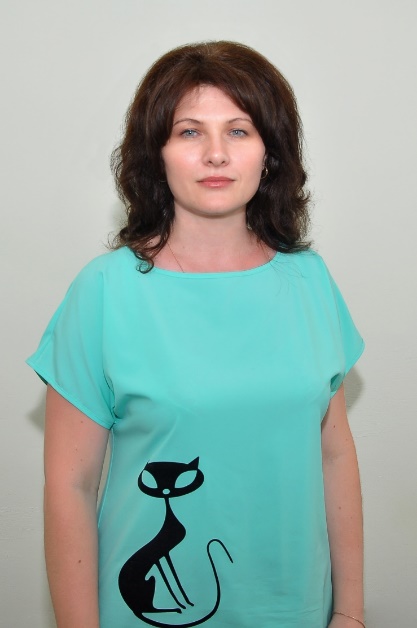 Попова 
Татьяна Михайловна
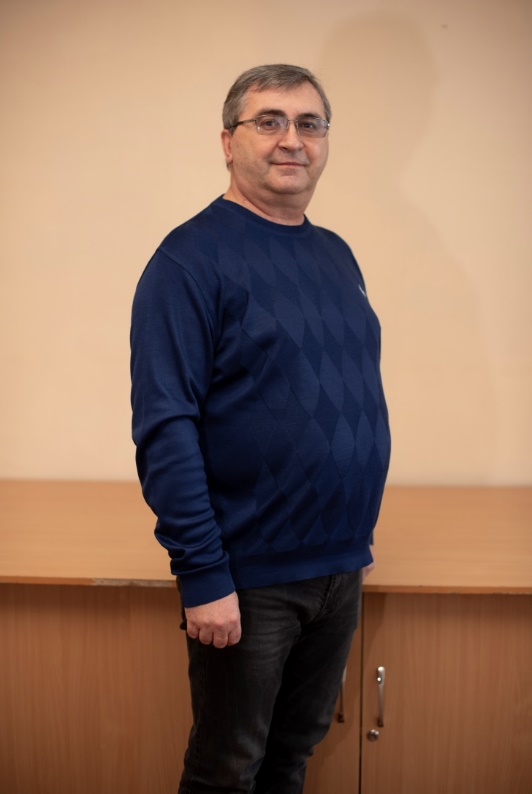 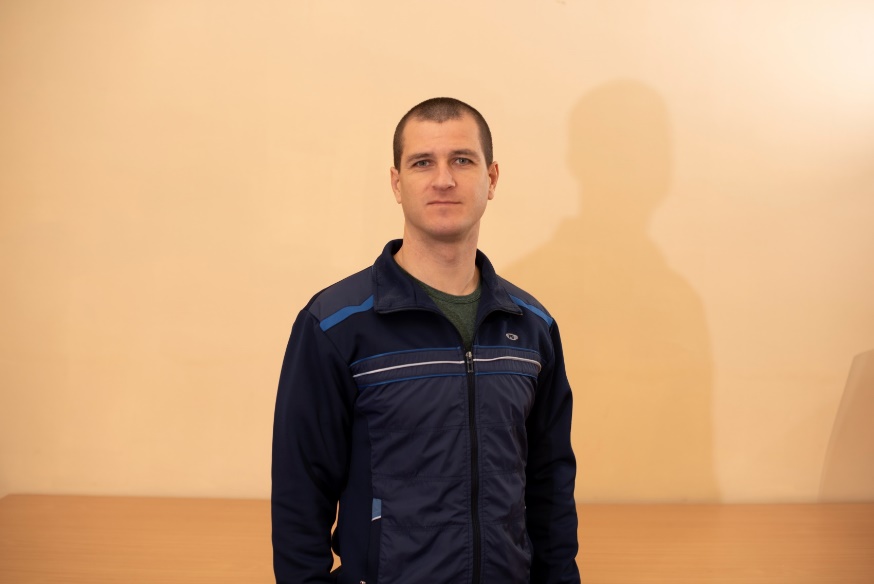 Власенко 
Наталья Сергеевна
Родина 
Вера Алексеевна
Васильева
Анжелика Филипповна
Поведский Юрий Юрьевич
Бесхлебнов 
Виталий Александрович
[Speaker Notes: На каждой специальности были назначены преподаватели – кураторы проекта. 
А с организациями-социальными партнерами заключены  договоры о наставничестве.]
Кураторы-студенты 
проекта «Наставничество»
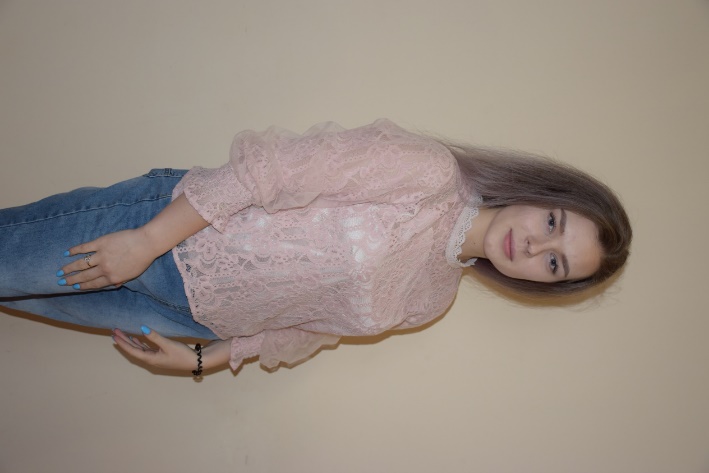 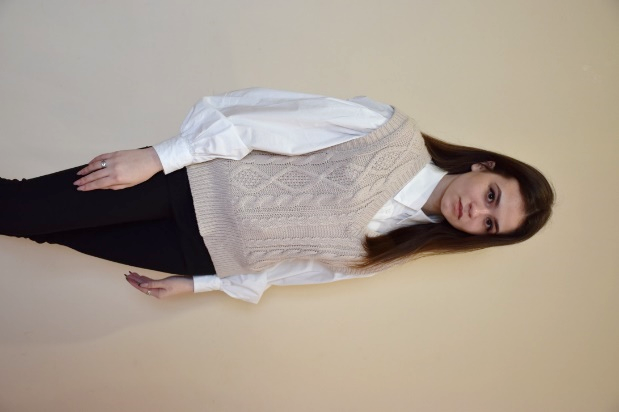 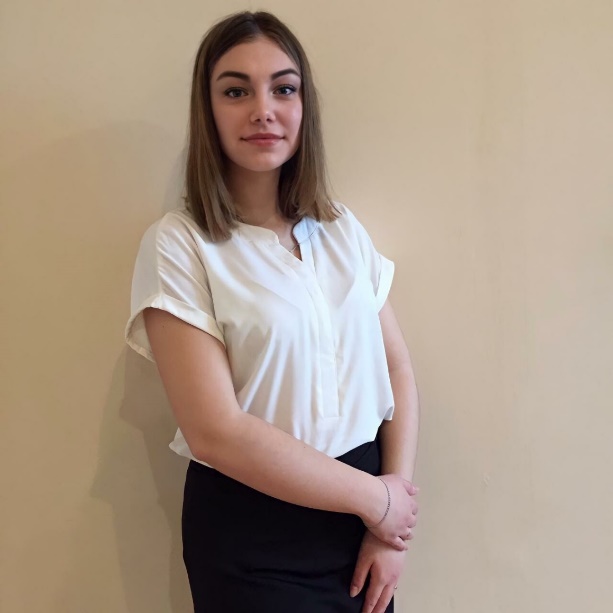 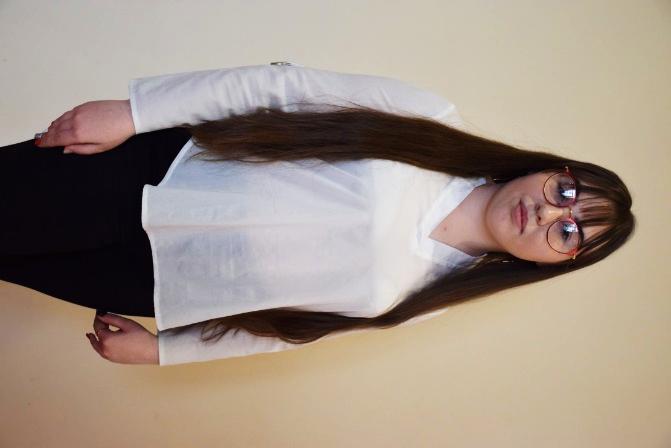 Суковатова Дарья
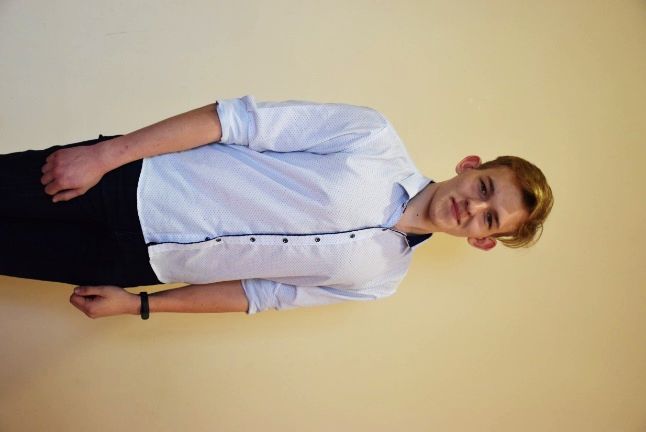 Бухтоярова Карина
Красноглазова 
Юлия
Безрученко Екатерина
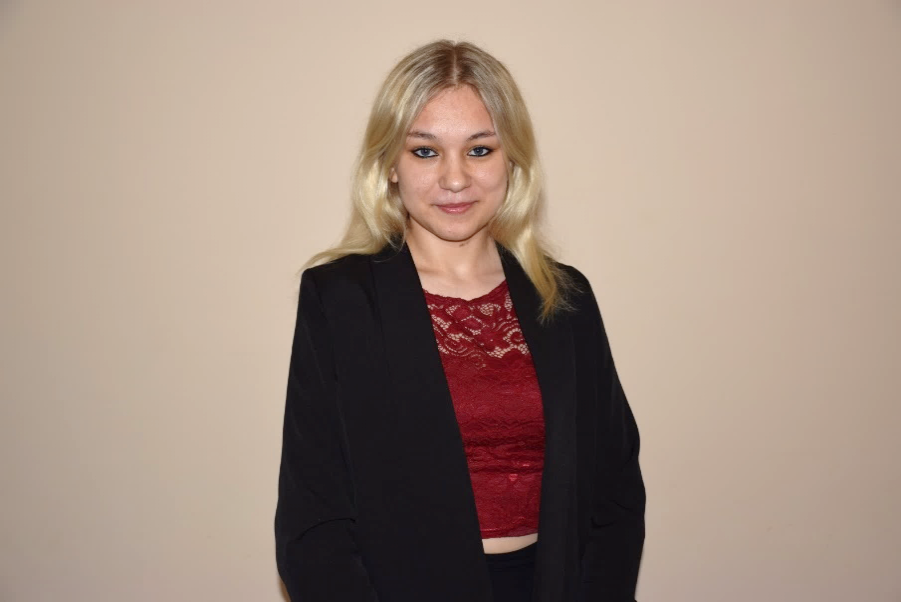 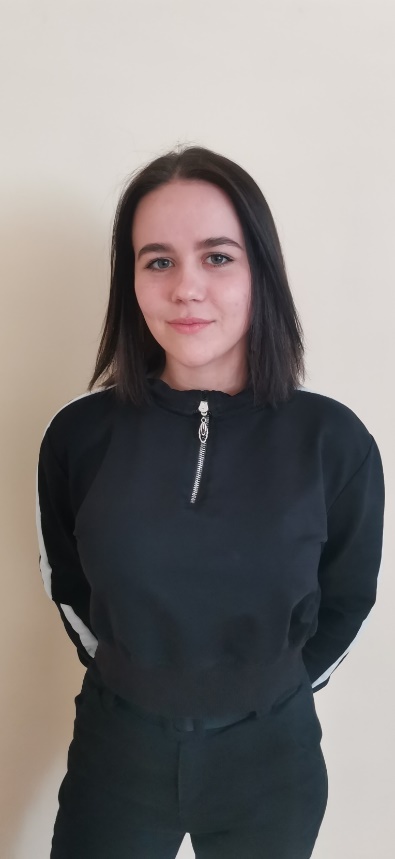 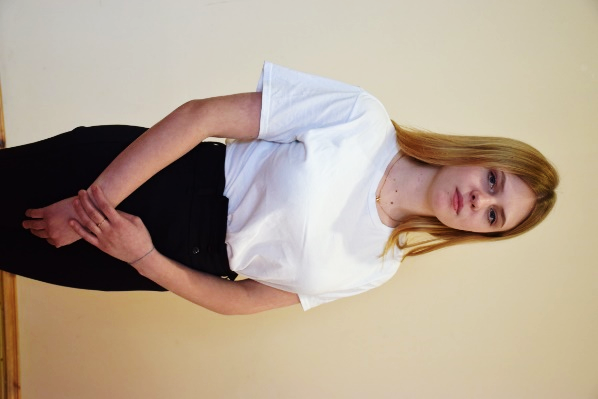 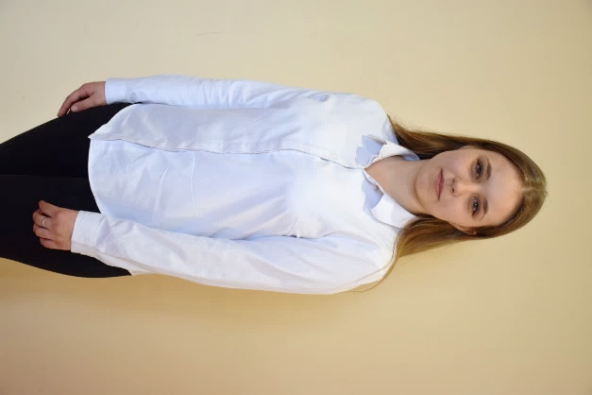 Колесников Иван
Цыпина Аннита
Лавренова Ольга
Визитив Татьяна
Алиева Екатерина
[Speaker Notes: Кроме того, в  каждой группе есть студент – куратор проекта.]
Команда: источник роста для всех участников программы
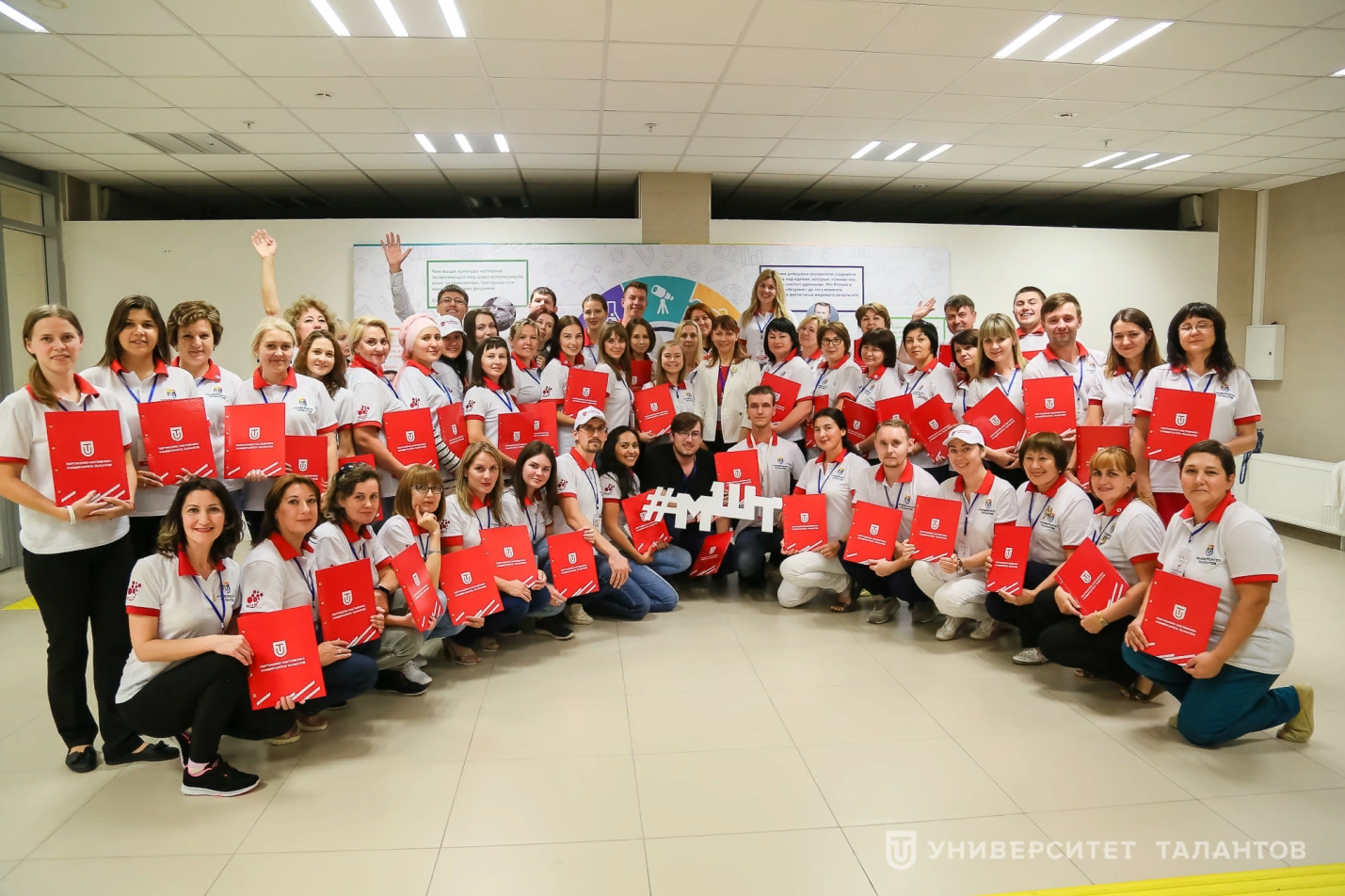 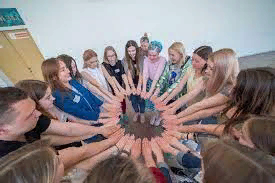 [Speaker Notes: Умение работать в команде – один  из наиболее востребованных навыков в современном обществе. Способом мотивации профессионального  роста  участников программы наставничества в колледже являются благодарственные письма, сертификаты, информационная презентабельность .]
Доверие
[Speaker Notes: Принципы доверия  и добровольности   легли в основу реализации проекта.]
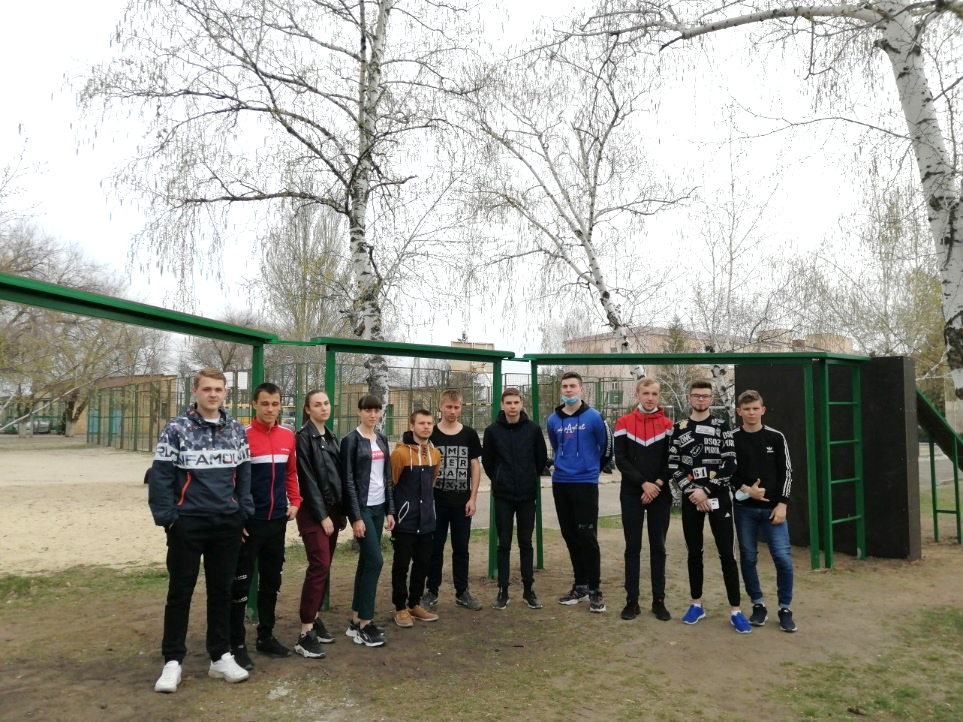 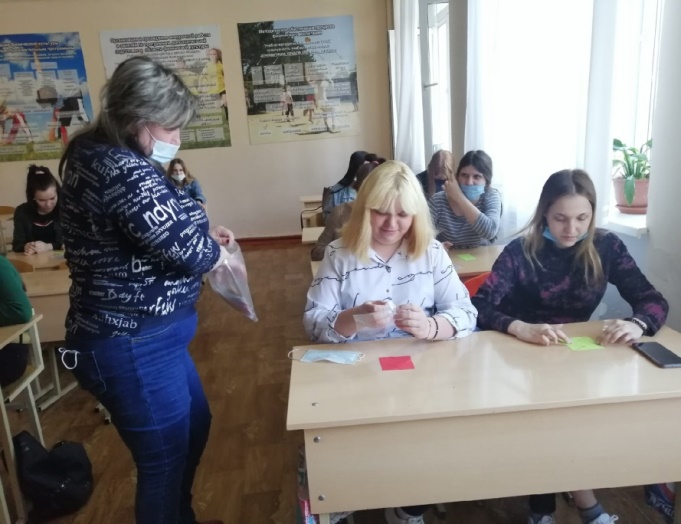 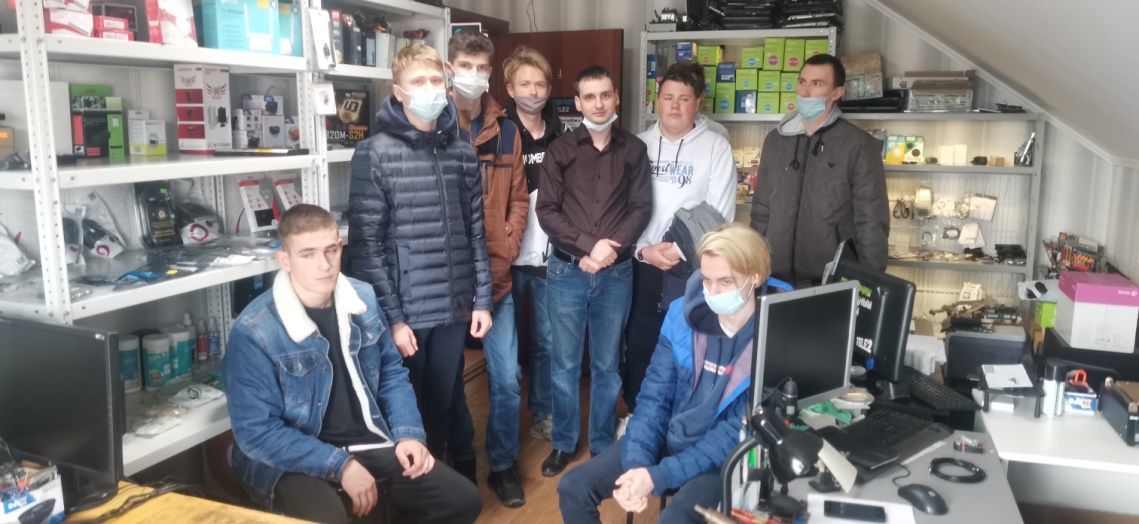 Работа наставнических групп
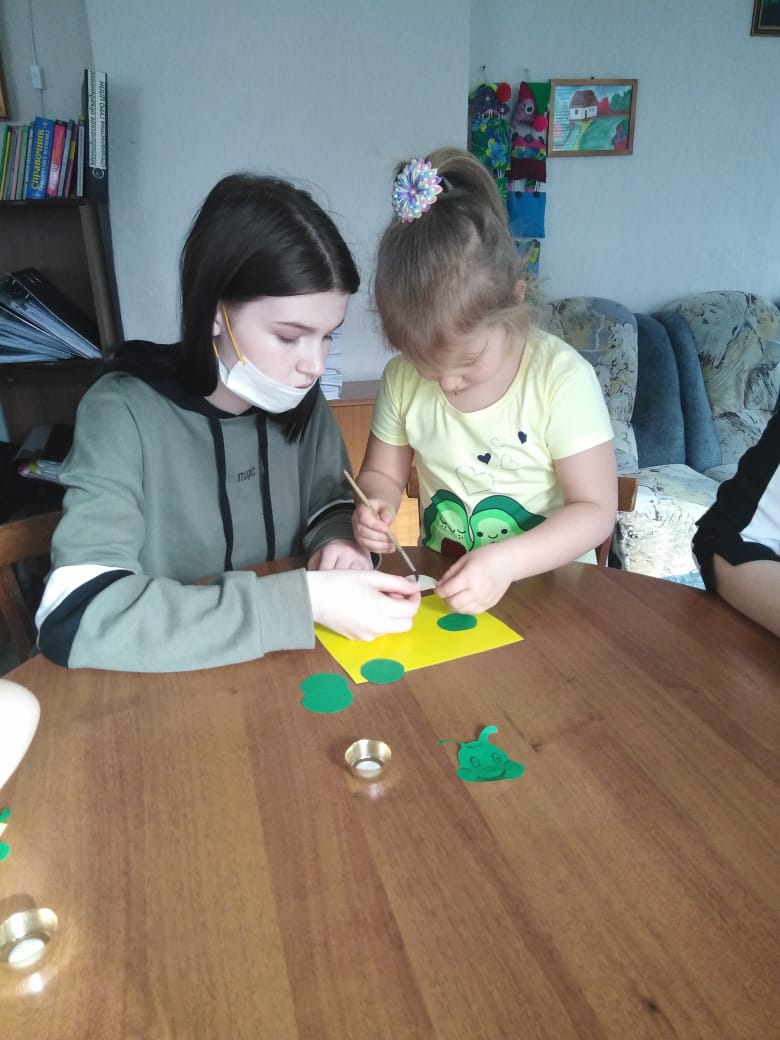 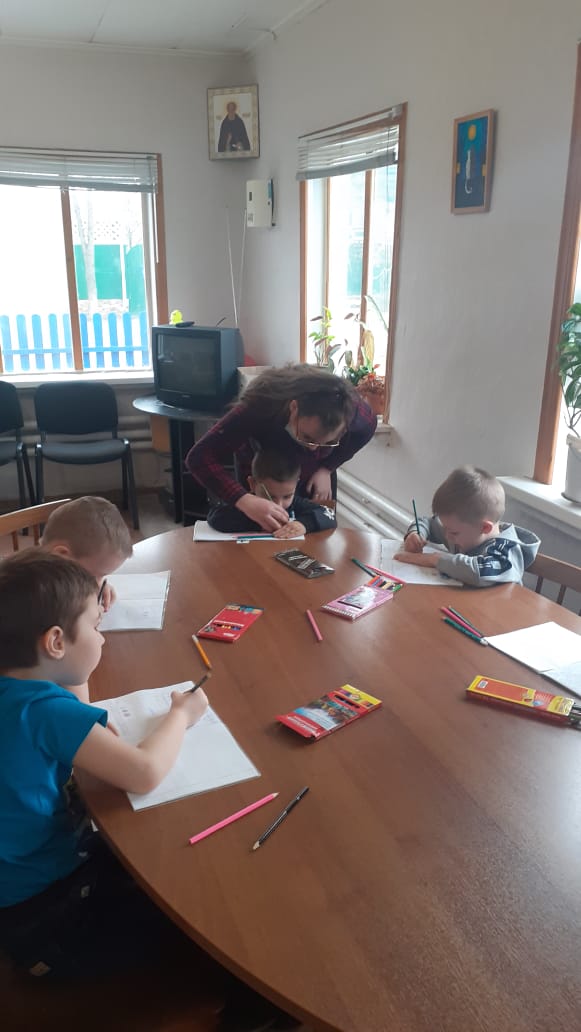 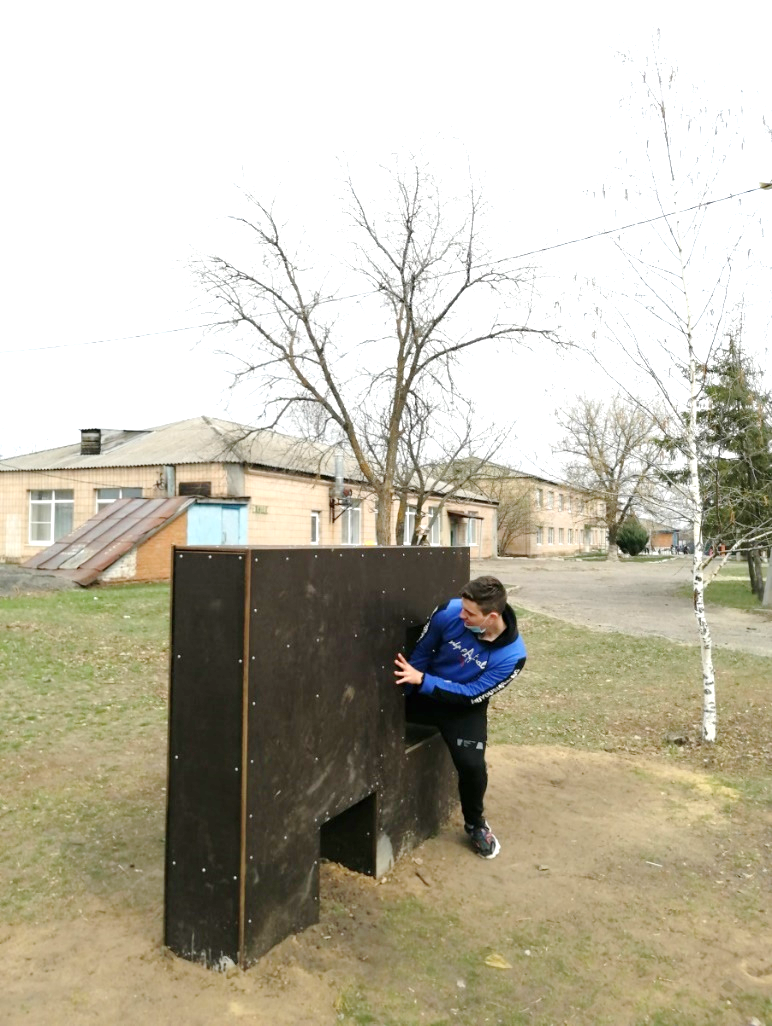 [Speaker Notes: Перед вами фото отчет работы 6 наставнических групп за период реализации проекта.]
Кружок качестваЗадача:
Создать Кейс формы «Работодатель - студент»
Ролевая модель «Коллега - будущий коллега»
Дано (портрет наставляемого)
Группа  колледжа_____________________________________________________________________________________________________________________________________________________________________________________________________________________________Надо (цель и результат)
Студенты осознанно подходят к выбору будущего места работы, оптимистично настроены. Повысился уровень организационных и коммуникативных навыков ________________________________________________________________________________________
Кто нам нужен? Портрет наставника______________________________________________________________________________
Ведущий сотрудник ______________________________________________________________________
[Speaker Notes: Результативным итогом данной формы  наставничества  явилось создание  Кружка качества в количестве  25 человек( на каждой специальности по 5 человек).]
Организация работы: преподаватель-преподаватель
методист – молодой специалист
преподаватель - новатор – преподаватель - классик
МИНИ - ПРОЕКТЫ
опытный преподаватель-молодой преподаватель
лидер педагогического сообщества – педагог
[Speaker Notes: Следующая форма наставничества преподаватель-преподаватель. Ролевые модели данного направления позволяют  накапливать и передавать знания, опыт, компетенции между коллегами.]
Организация работы: преподаватель-преподаватель
ПРЕПОДАВАТЕЛИ
ПРЕДСТАВИТЕЛИ РАБОТОДАТЕЛЕЙ
МИНИ – ПРОЕКТ КОМПЕТЕНЦИИ WORLDSKILLSRUSSIA
Компетенция «Дошкольное воспитание»
Компетенция «Преподавание в младших классах»
[Speaker Notes: Одним из приоритетных   направлений  данной формы наставничества является   передача опыта обучения на базе  академии ВОРДСКИЛСС,  участия в региональных чемпионатах  молодых профессионалов.]
Организация работы: студент – студент
[Speaker Notes: Следующая форма наставничества студент- студент направлена на обеспечение психологической подготовки студента к овладению профессией.]
Задачи
[Speaker Notes: ЗАДАЧИ данного взаимодействия   представлены на слайде.]
План работы наставника – студента
[Speaker Notes: Наставники-студенты  работают по плану ориентированного на профессиональную адаптацию будущих специалистов.]
Организация работы: студент – учащийся
Формы работы: 
групповые встречи в рамках Дня открытых дверей
индивидуальное сопровождение
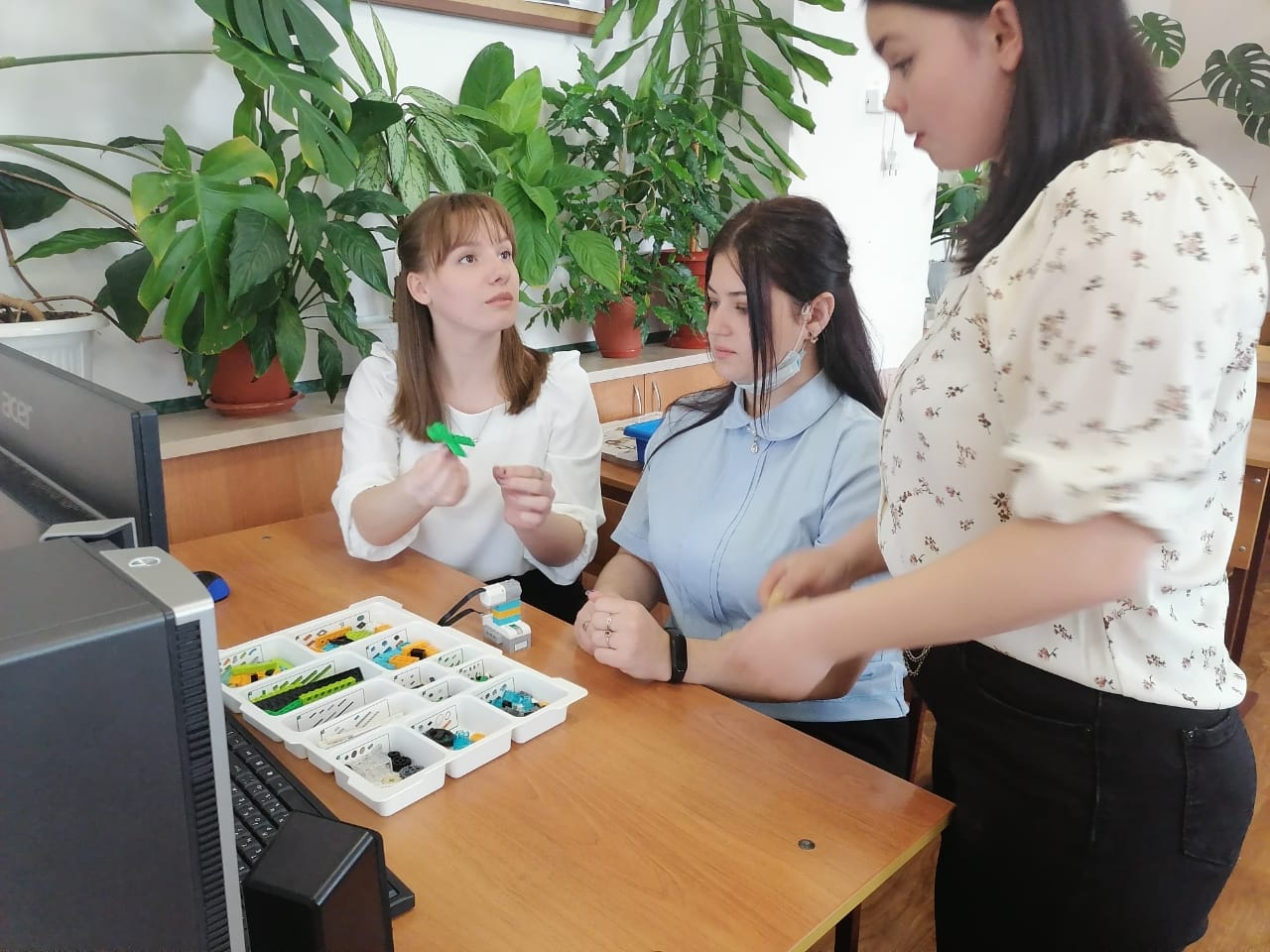 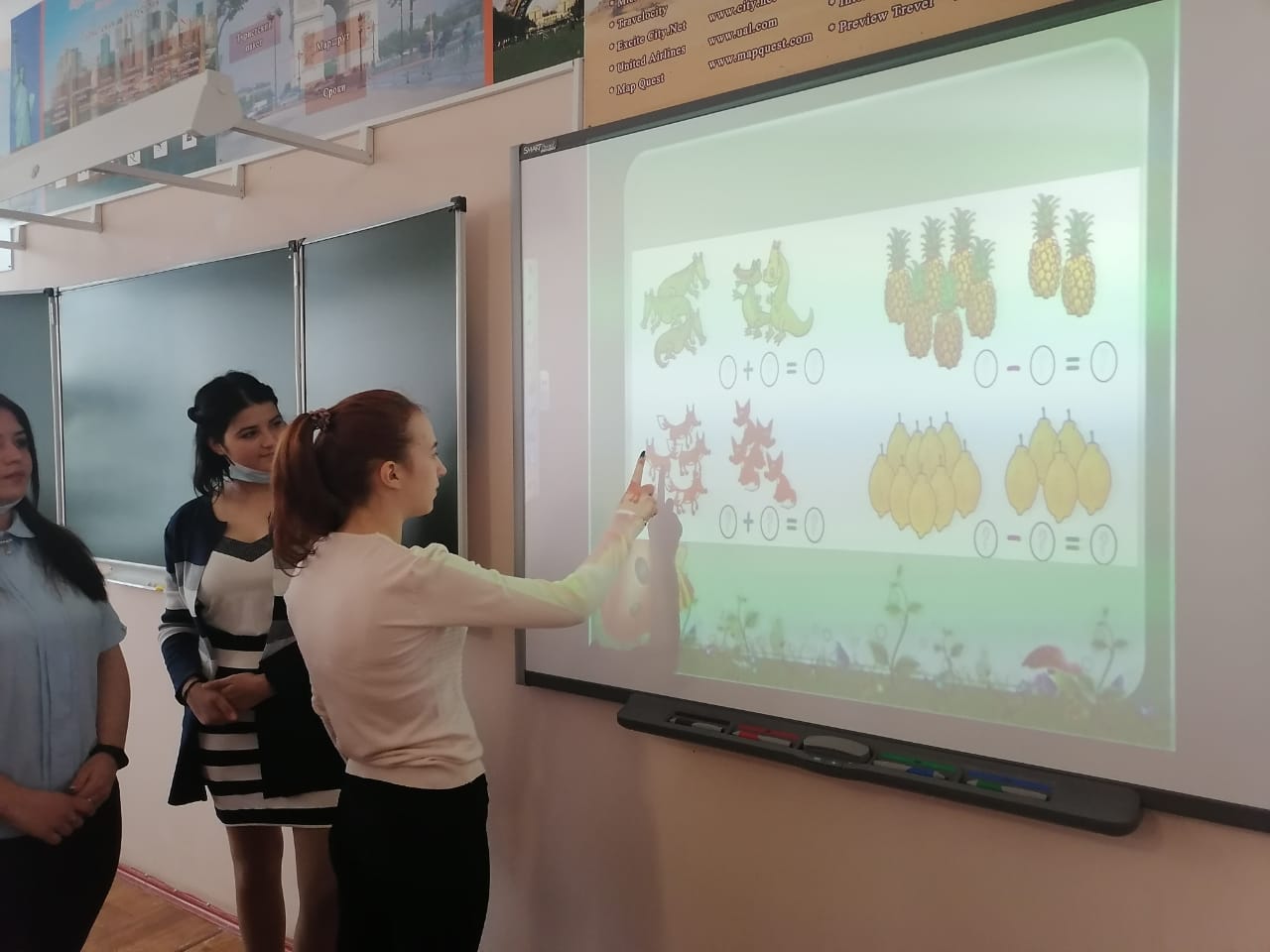 [Speaker Notes: Организация формы  студент-учащийся школы реализуется  в форме индивидуального сопровождения потенциальных абитуриентов в рамках профориентационной работы.]
Программа «Наставничество» способствует росту показателей:
Умение работать в команде, эффективно и комфортно общаться
Умение мыслить креативно, критически и системно
Уверенность в себе и своих силах
Уверенность в собственном будущем
Уровень овладения метапредметными навыкам
Уровень гармонизации мотивационно-личностной сферы (активная гражданская позиция, желание самосовершенствоваться, развивать себя)
[Speaker Notes: Результаты Программы Наставничества  соответствуют  целевым  показателям   различных мониторингов, а значит доказывают свою необходимость.]
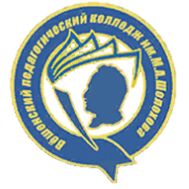 Результат:
1. Обратная связь
2. Конструктивное общение 
3. Методический материал
(комплект материалов по реализации программ наставничества
[Speaker Notes: Как региональному центру наставничества, нам  важно не только искать  и внедрять инструменты  наставничества на базе нашего колледжа, но и оказывать информационно- методическую помощь курируемым образовательным организациям.]
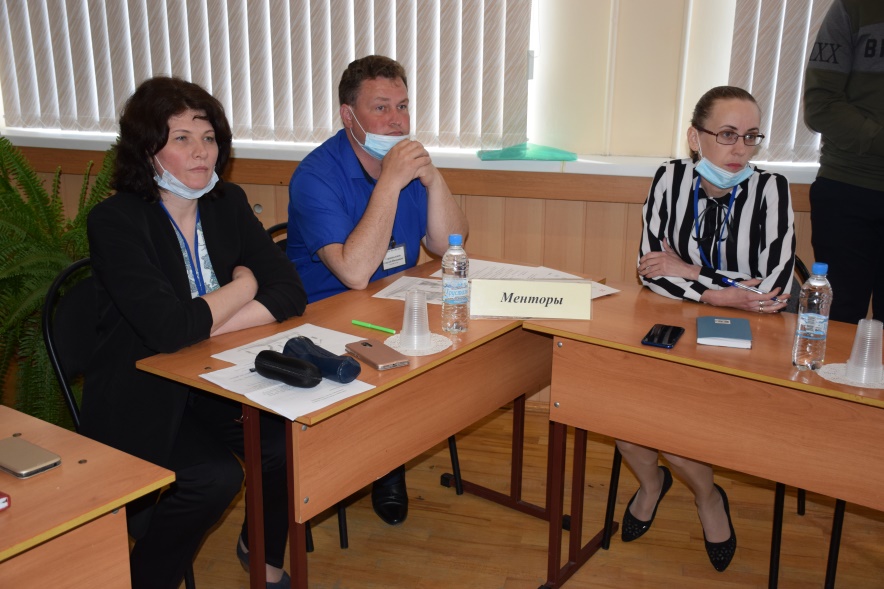 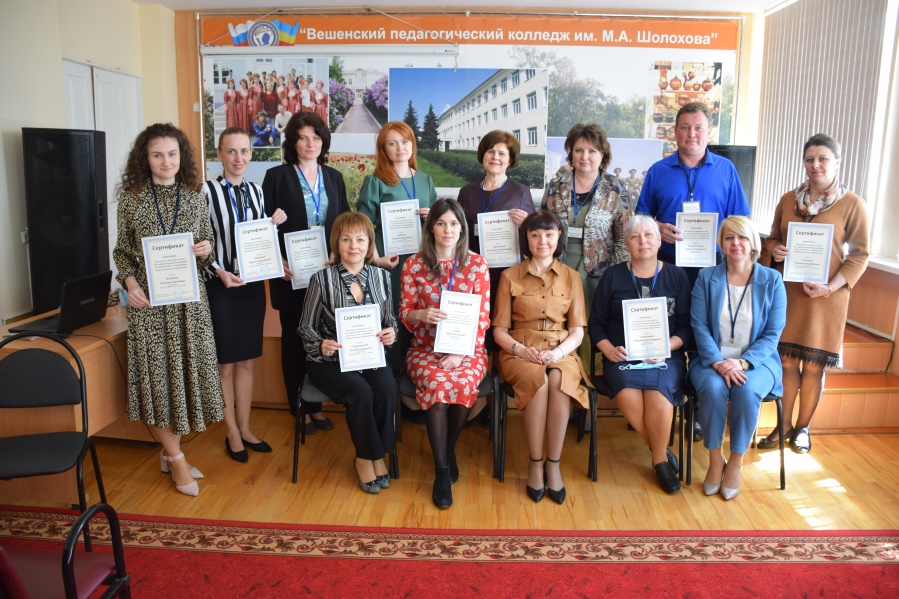 ГБПОУ РО «ВПК им. М.А. Шолохова»
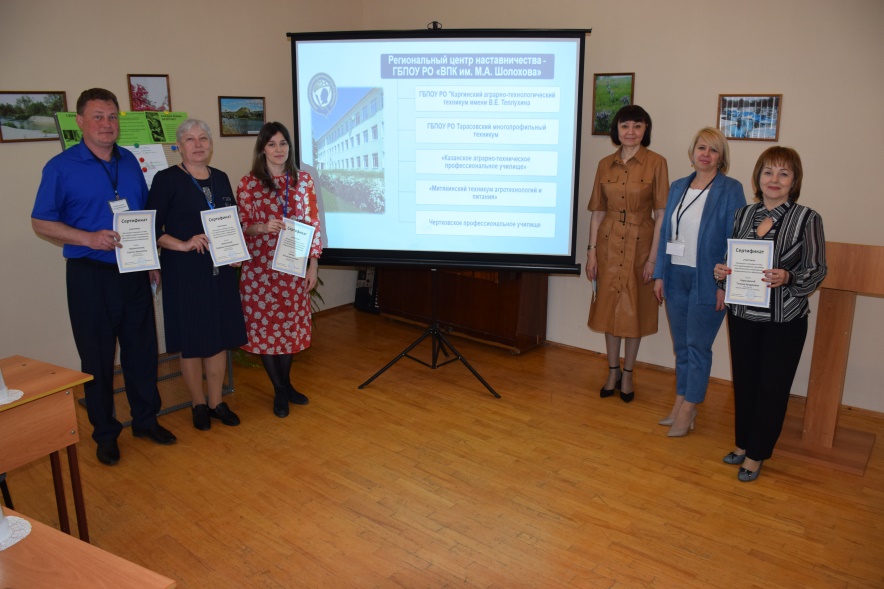 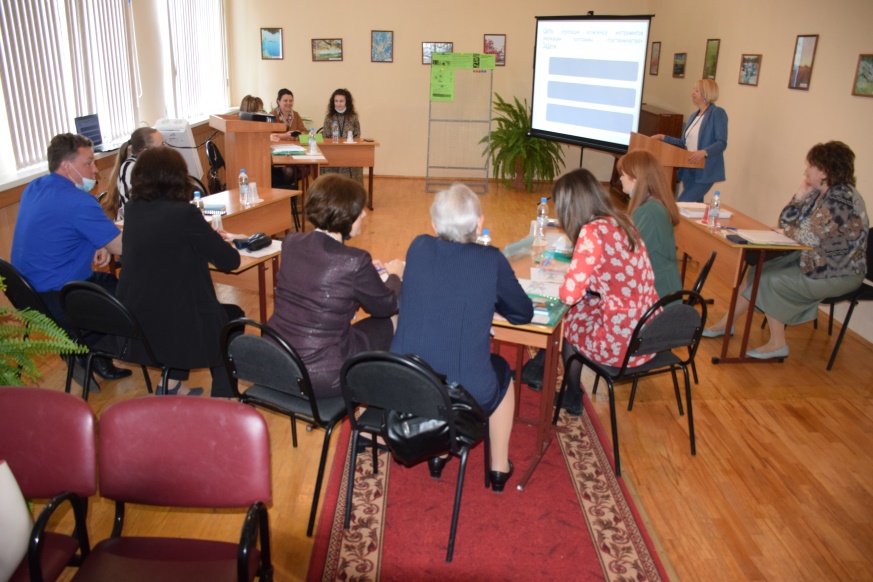 22.04.2021 на базе регионального центра наставничества – ГБПОУ РО «ВПК им. М. А. Шолохова» прошел обучающий семинар тест-драйв программы «Наставничество». Обучающий семинар носил практико-ориентированный характер, в результате которого сформирована кейс-папка «Нормативно-методическое обеспечение программы «Наставничество».
[Speaker Notes: 22.04 на базе колледжа был проведен обучающий семинар, участниками которого стали представители курируемых ОУ, представители работодателей и преподаватели–кураторы программы Наставничества.  Семинар носил практико-ориентированный характер, в результате которого  была сформирована кейс-папка «Нормативно-методическое обеспечение программы «Наставничество» .]
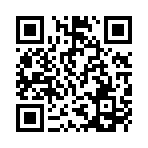 Интернет-форма Проекта  «Использование инструментария бенчмаркинга в системе практико-ориентированного профессионального образования для повышения конкурентноспособности ПОУ»
https://veshpedcoll.wixsite.com/project
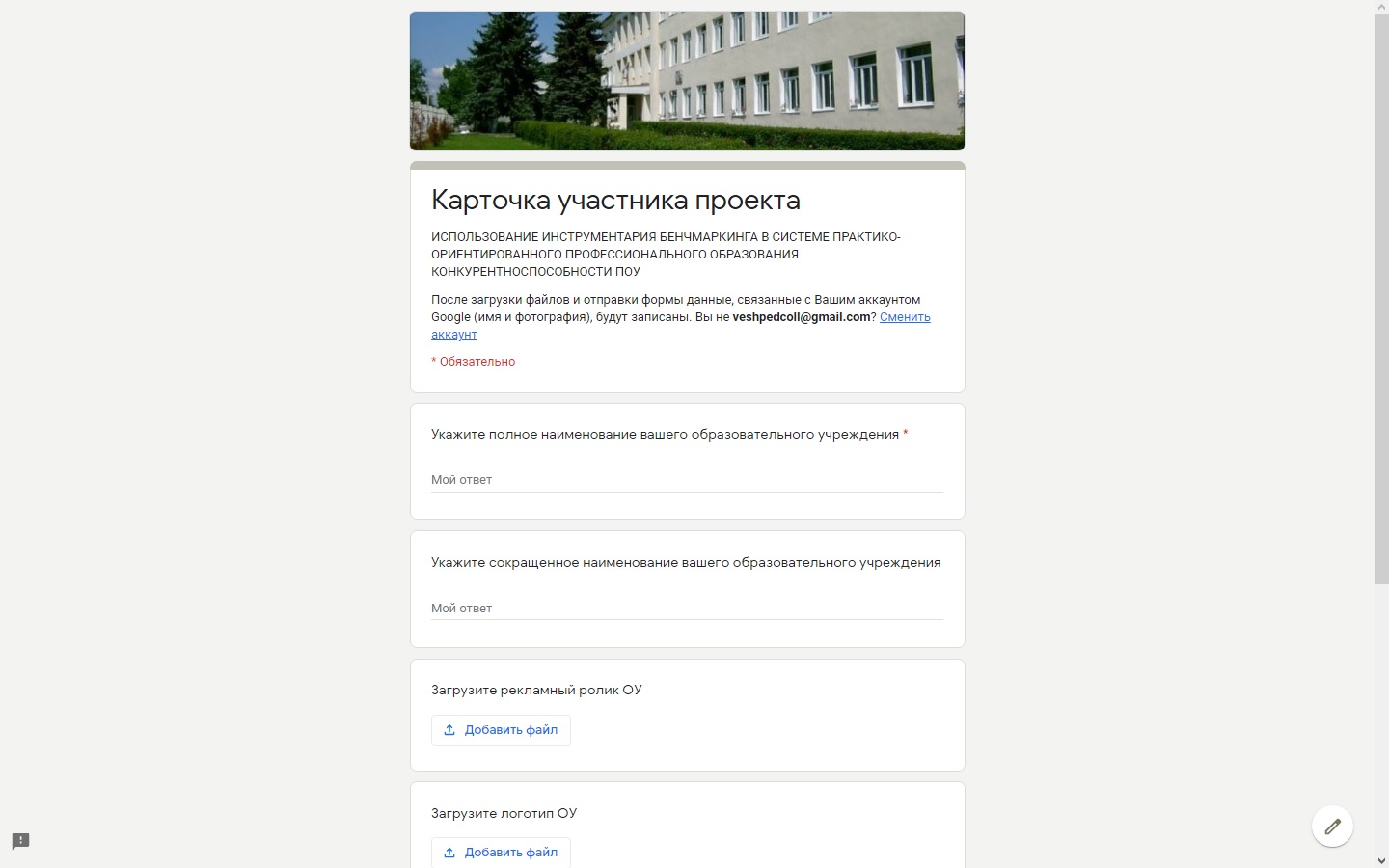 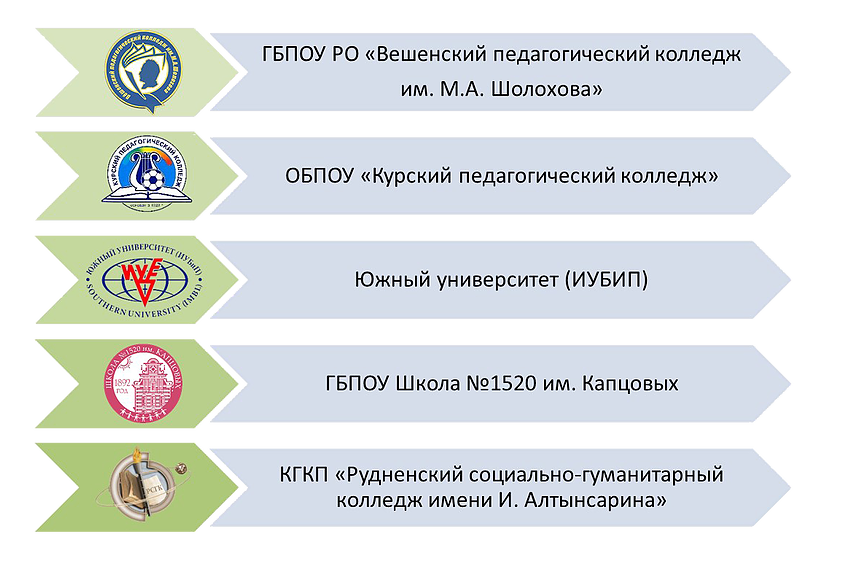 [Speaker Notes: С целю поиска новых инструментов реализации проекта мы заключили договоры  о сотрудничестве с Курским пед.колледжем, педагогическим колледжем № 8 г.Санкт-Петербург, Рудненским социально-гуманитарным колледжем Республика Казахстан. На базе последнего наша студентка по специальности «Преподавание в нач. классах» под руководством наставника прошла стажировку по теме  « Организация внеурочной деятельности».]
Перспективы программы «Наставничество»
[Speaker Notes: В течении первого года внедрения Целевой  модели Наставничества  сложилась определенная система работы. В перспективе у нас ряд мероприятий , в том числе областной  фестиваль «Лучшие практики наставничества», в рамках плана работы Совета директоров учреждения проф. образования РО.]